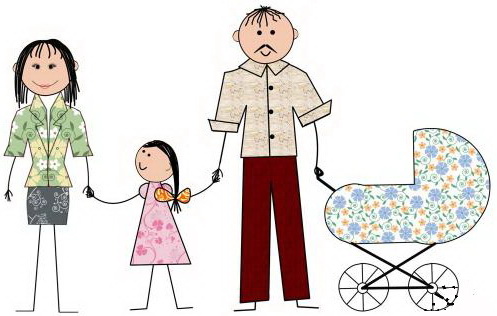 План ремонта:
Покрасить потолок. Купить краску.
Купить плитку наиболее экономичную.
Нанять бригаду, которая выполнит работу быстрее.
КРАСКА
3 кг
КРАСКА
9 кг
?
250 р.
750 р.
Во сколько раз увеличивается масса краски, во столько же раз увеличивается её стоимость, при условии, что цена на товар остается неизменной.
Значит:
3            250
 –              –
 9            750
=
Вывод:
Отношения соответствующих 
значений этих величин равны
пропорция верна
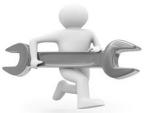 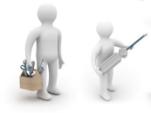 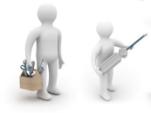 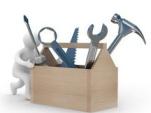 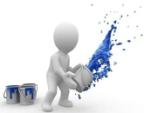 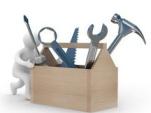 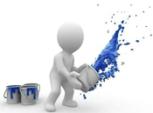 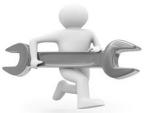 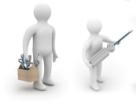 ?
6
Первая бригада состоит из 8 человек, они могут выложить плитку за 3 дня.
Сколько дней будет выполнять эту же работу вторая бригада, работая с той же производительностью труда, состоящая из 4 человек?
Во сколько раз  уменьшается число человек, выполняющих с одинаковой производительностью труда работу, во столько же раз увеличивается время выполнения работы, при условии, что объем работы, которую выполняют бригады одинаковый.
Значит:
8             3           
 –             –
 4             6
=
8            6
–            –
4            3
=
Вывод:
Отношение значений одной величины равно обратному отношению соответствующих значений другой величины
пропорция верна
3            250
 –     =      –
9            750
8            6
–     =     –
4            3
Прямо пропорциональными
Обратно пропорциональными
Прямая пропорциональная зависимость
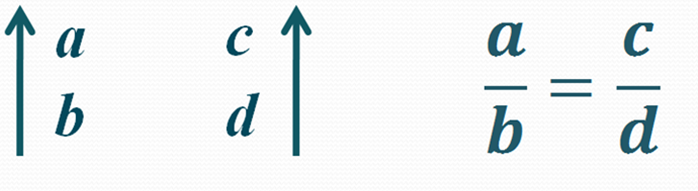 Обратная пропорциональная зависимость
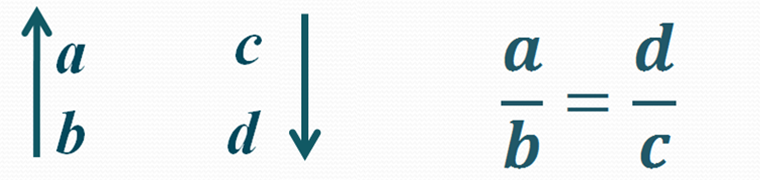 «Прямая и обратная пропорциональные зависимости»
№1:
Необходимо выложить стены ванной комнаты керамической плиткой. 
Имеется плитка двух видов:
 площадью 4 дм2 и площадью 9 дм2. Сколько потребуется плитки
 площадью 4 дм2, если плитки площадью 9 дм2 требуется 12 упаковок?
АЛГОРИТМ:
1.  Составить схему.
2.  Неизвестное число обозначить за х.
3.  Установить вид зависимости между величинами.
4.  Записать пропорцию.
5.  Найти её неизвестный член.
х
27
№2: Плитки площадью 4 дм² требуется 27 упаковок. 
Стоимость 50 упаковок такой плитки составляет 20000 рублей. 
Сколько стоит 27 упаковок такой плитки?
№3: Плитки площадью 9 дм² требуется 12 упаковок. Стоимость 40 упаковок такой плитки составляет  28000 рублей. 
Сколько стоят 12 упаковок такой плитки?
10800
х
8400
х
Какую плитку выгоднее купить?
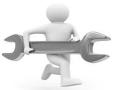 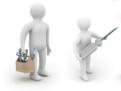 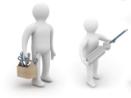 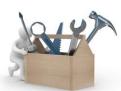 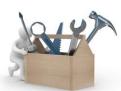 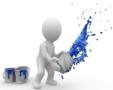 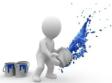 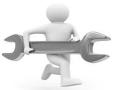 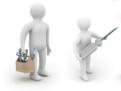 ?
Какую бригаду, выгоднее нанять, если за работу они берут одну и ту же сумму денег?
Спасибо за урок
 МОЛОДЦЫ!
Комарова Наталья Алексеевна,
учитель математики
МБОУ «СОШ №38»,
 Озерского городского округа, 
Челябинской области